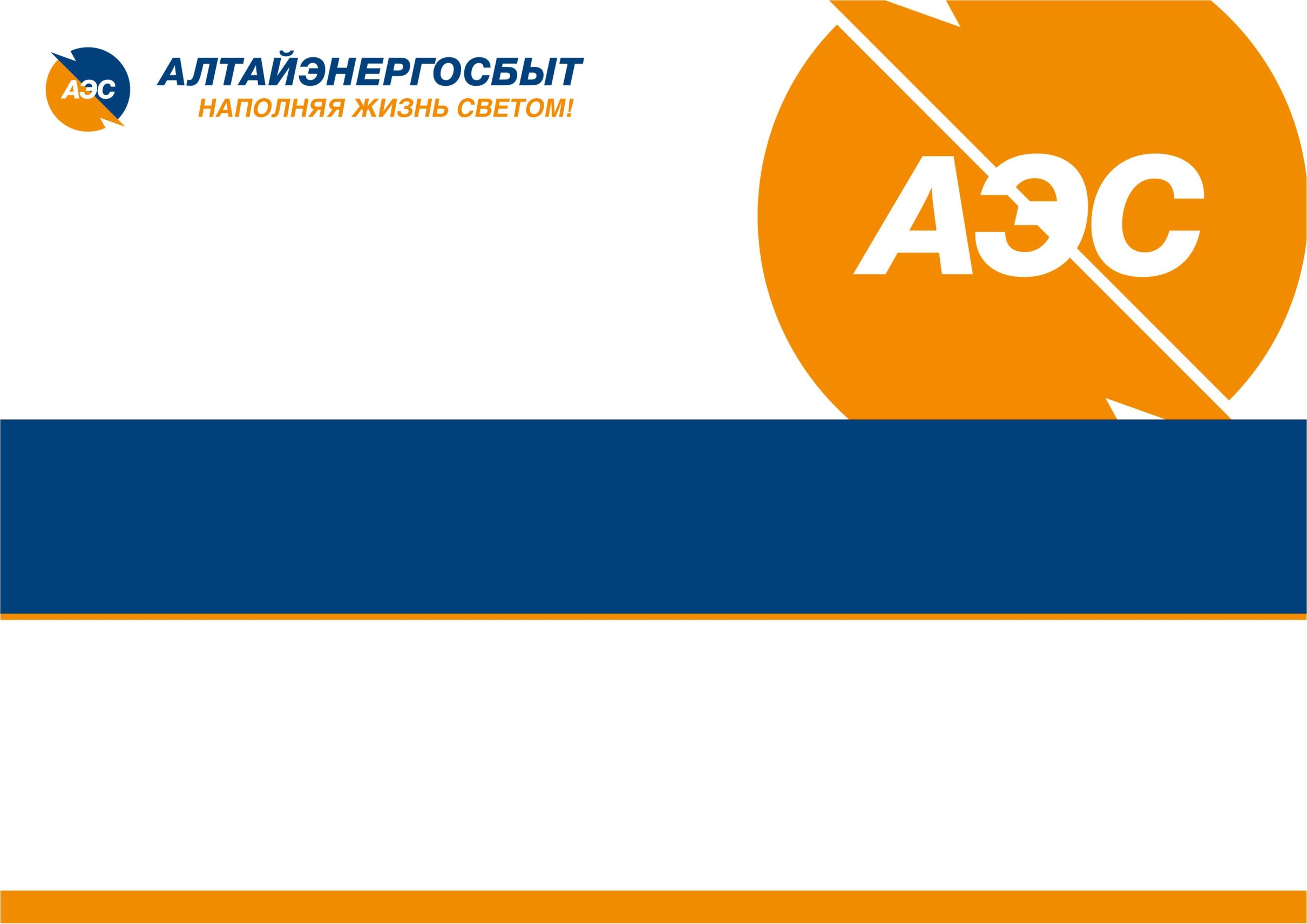 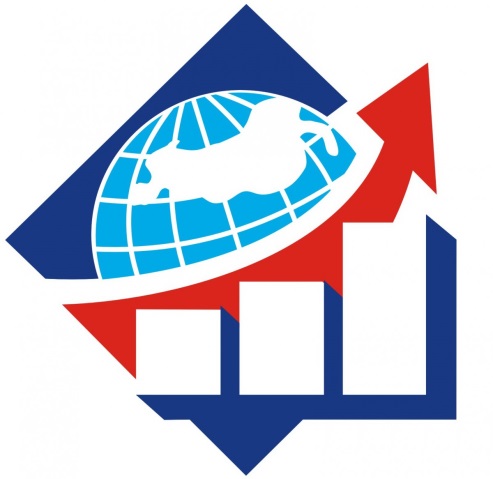 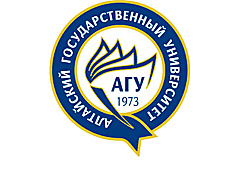 ТЕМА ПРЕЗЕНТАЦИИ
Тема: Стратегия сбалансированного развития предприятия (на примере АО «Алтайэнергосбыт»)
Докладчик
Дата
Слушатель: Абрамовский Сергей Анатольевич
Научный руководитель: к.э.н., доцент Самсонов Руслан Александрович
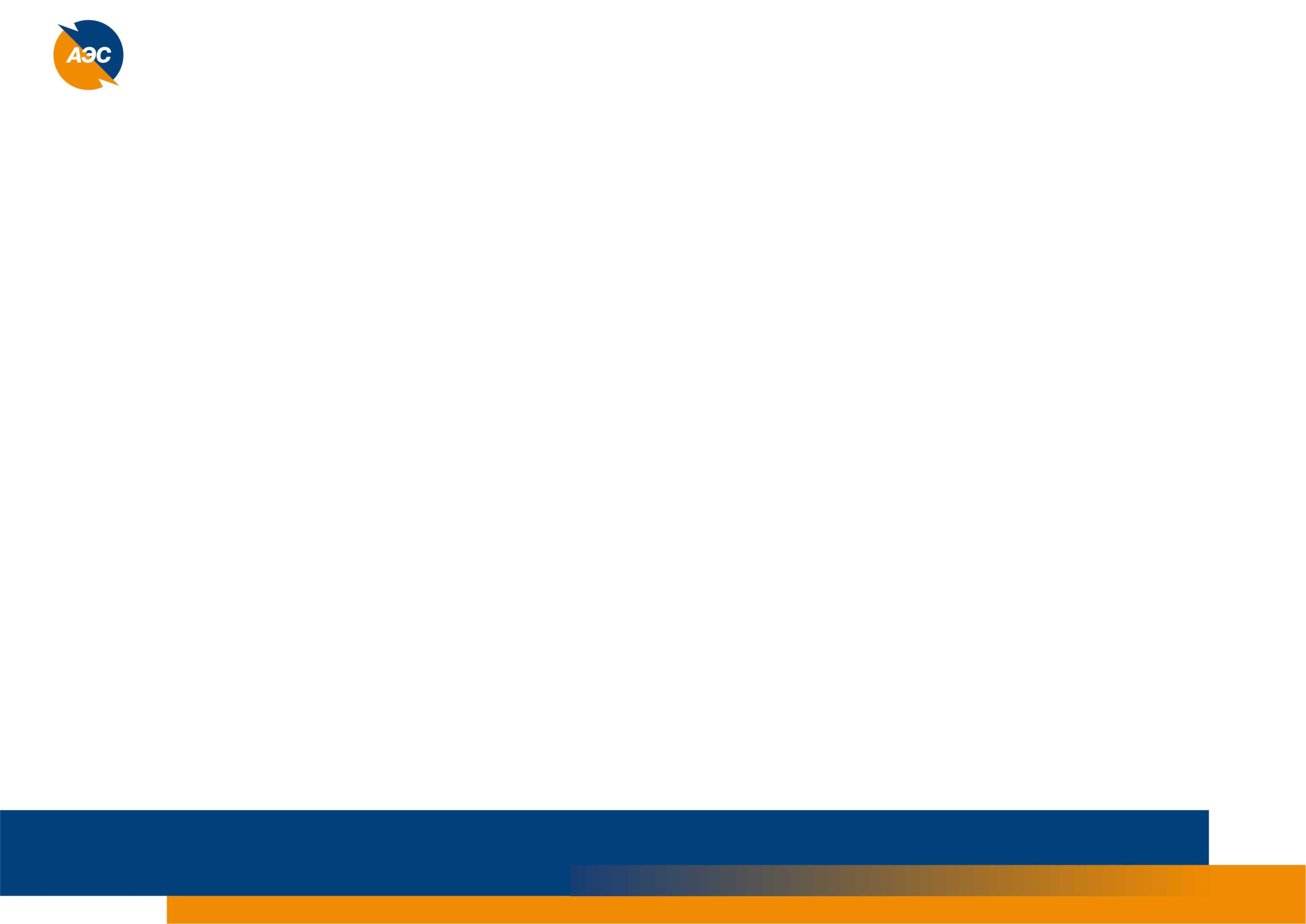 Объект исследования: АО «Алтайэнергосбыт» – одна из крупнейших энергосбытовых компаний Сибирского региона, охватывающая два субъекта РФ — Алтайский край и Республику Алтай.

Предмет исследования: процесс управления сбалансированным развитием организации, управленческие отношения по стратегическому развитию энергетического предприятия.

Цель: разработать стратегию сбалансированного развития энергетического предприятия на примере АО «Алтайэнергосбыт».
Стратегия сбалансированного развития предприятия (на примере АО «Алтайэнергосбыт»)
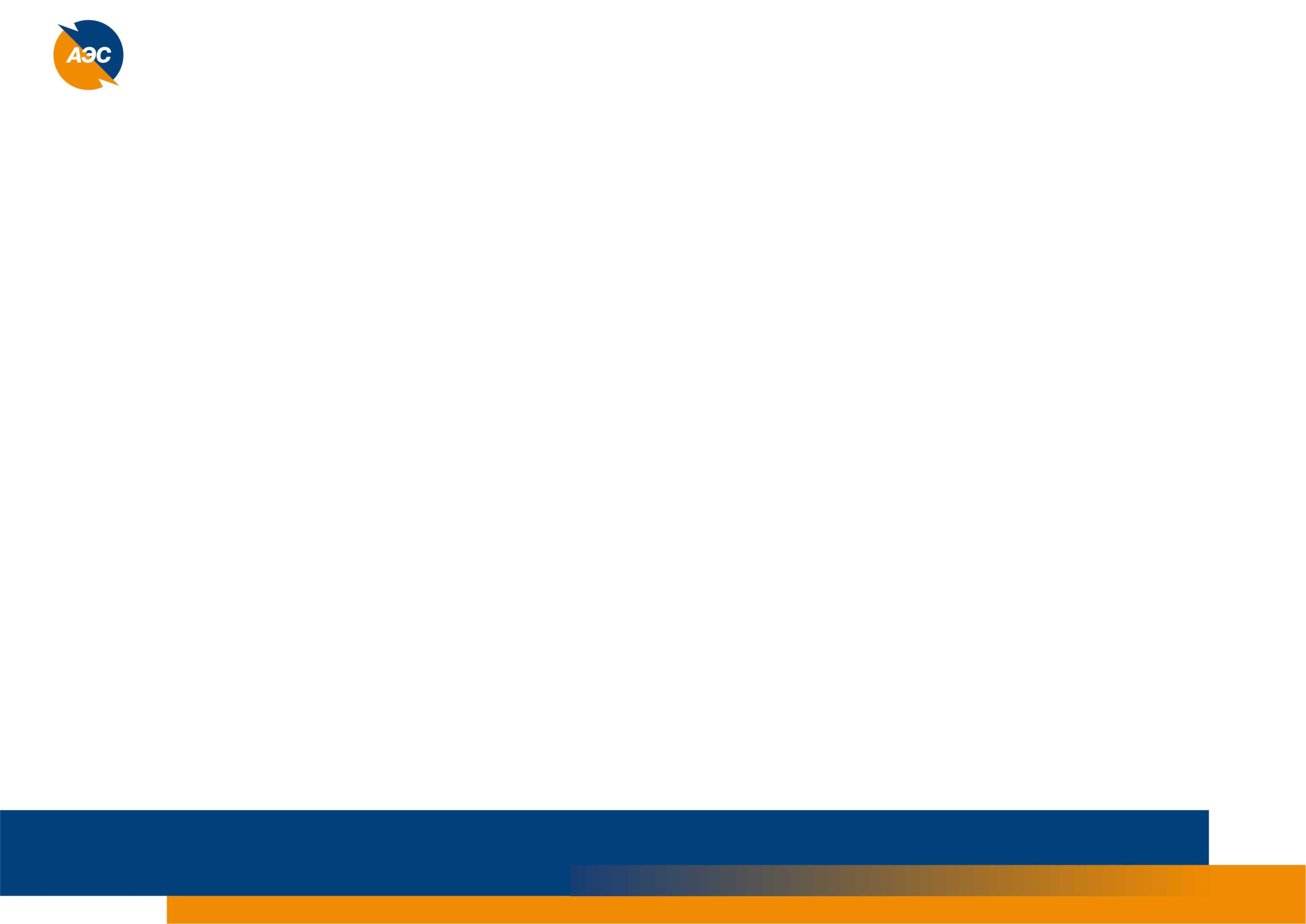 Задачи: 
рассмотреть теоретические и методические основы стратегического управления сбалансированным развитием энергетического предприятия;
изучить зарубежный и отечественный опыт реализации стратегии сбалансированного развития на энергетических предприятиях;
охарактеризовать организационно-экономическую структуру АО «Алтайэнергосбыт»; 
провести стратегический анализ развития АО «Алтайэнергосбыт» на основе сбалансированной системы показателей (ССП);
разработать и обосновать проект стратегии сбалансированного развития энергетического предприятия.
Стратегия сбалансированного развития предприятия (на примере АО «Алтайэнергосбыт»)
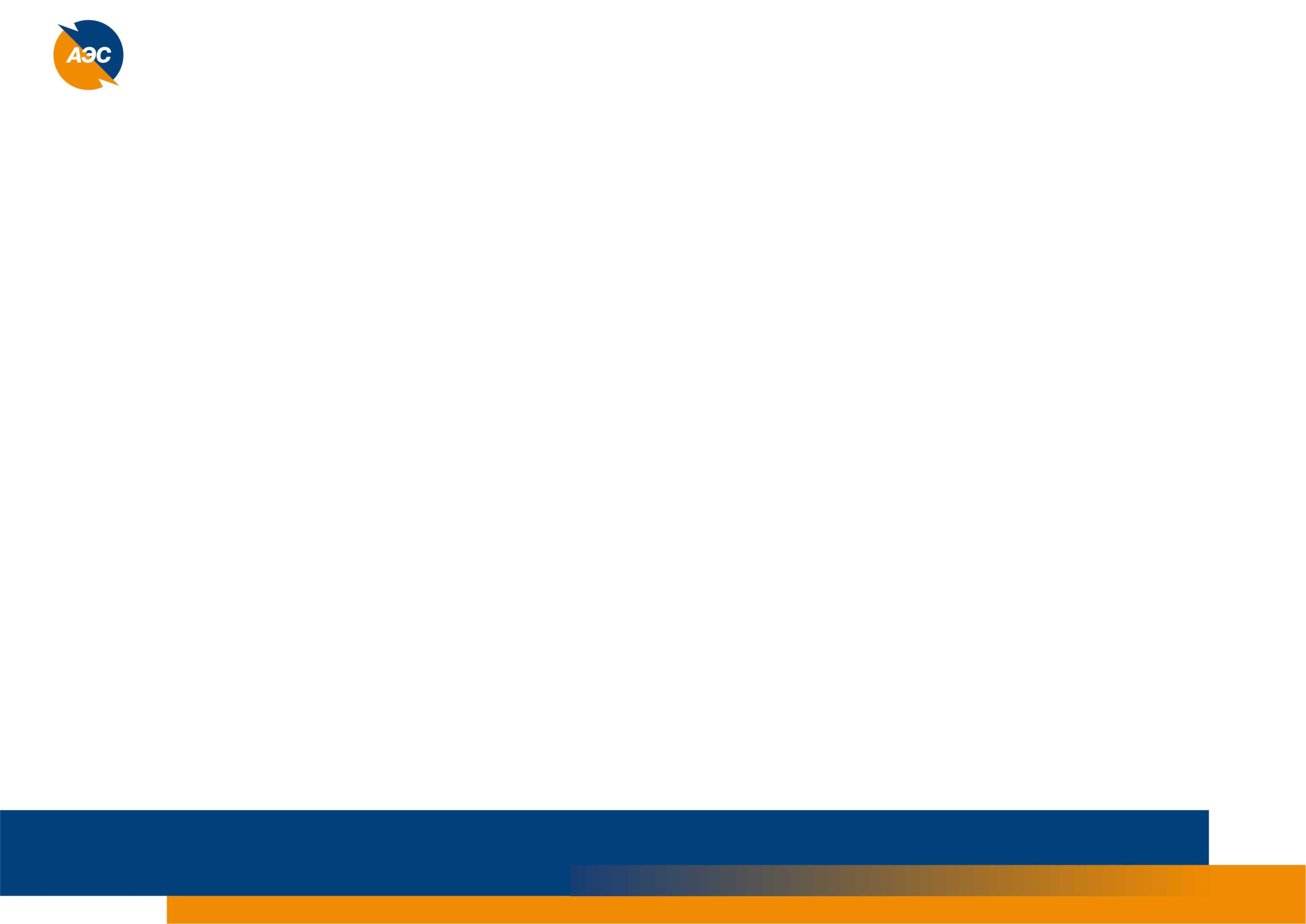 Территория обслуживания АО «Алтайэнергосбыт»
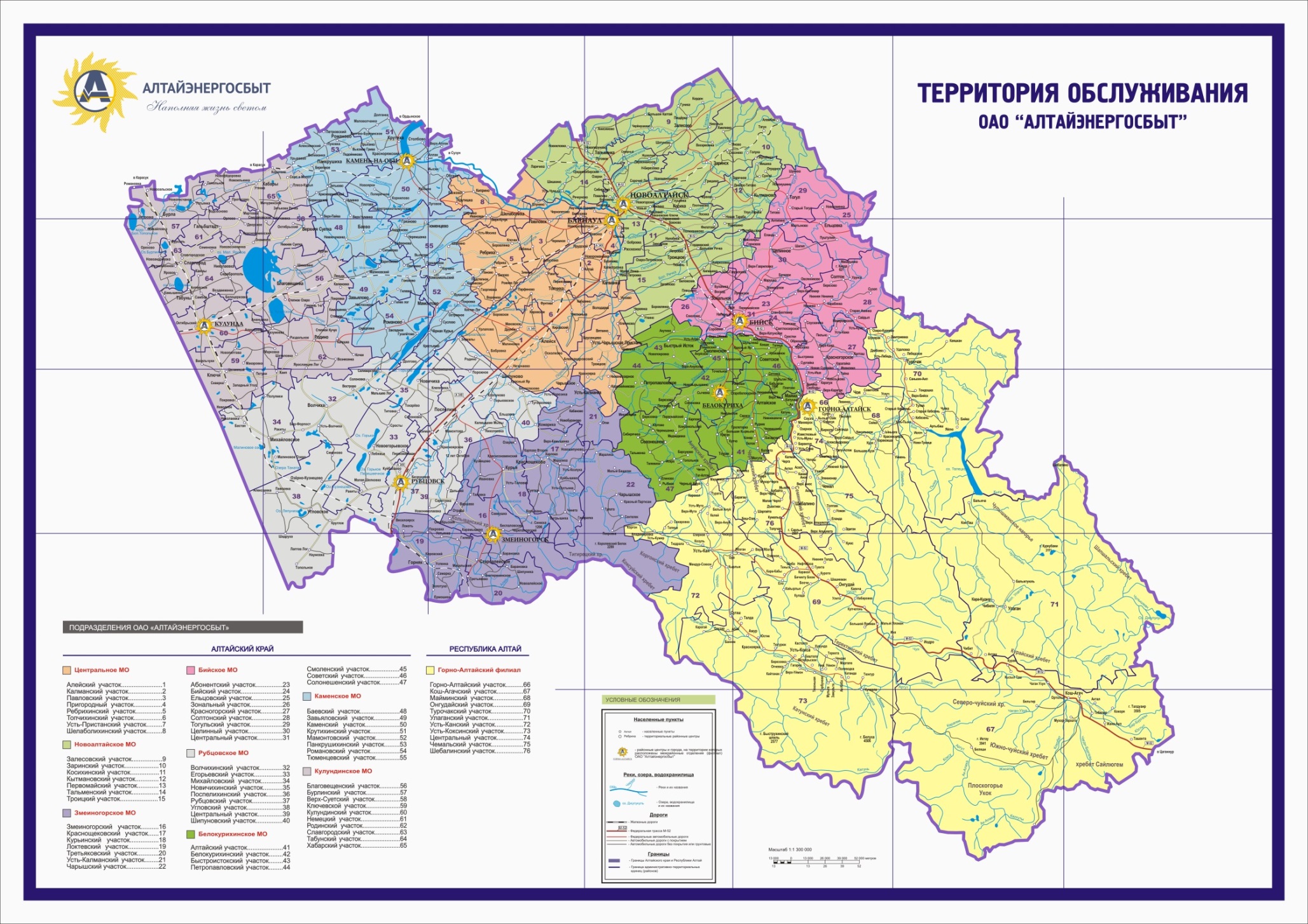 Стратегия сбалансированного развития предприятия (на примере АО «Алтайэнергосбыт»)
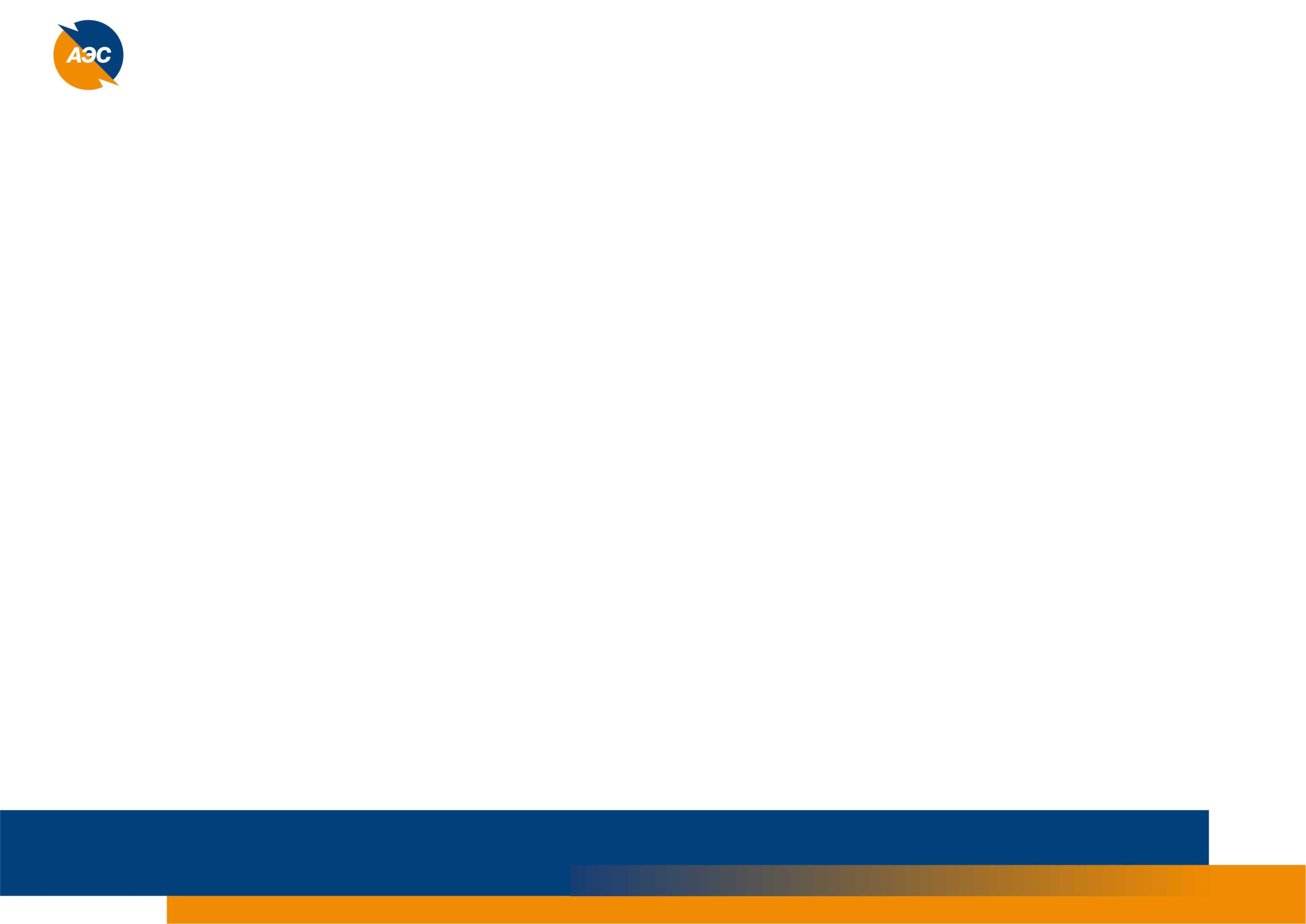 Структура и динамика финансовых показателей АО «Алтайэнергосбыт»
Стратегия сбалансированного развития предприятия (на примере АО «Алтайэнергосбыт»)
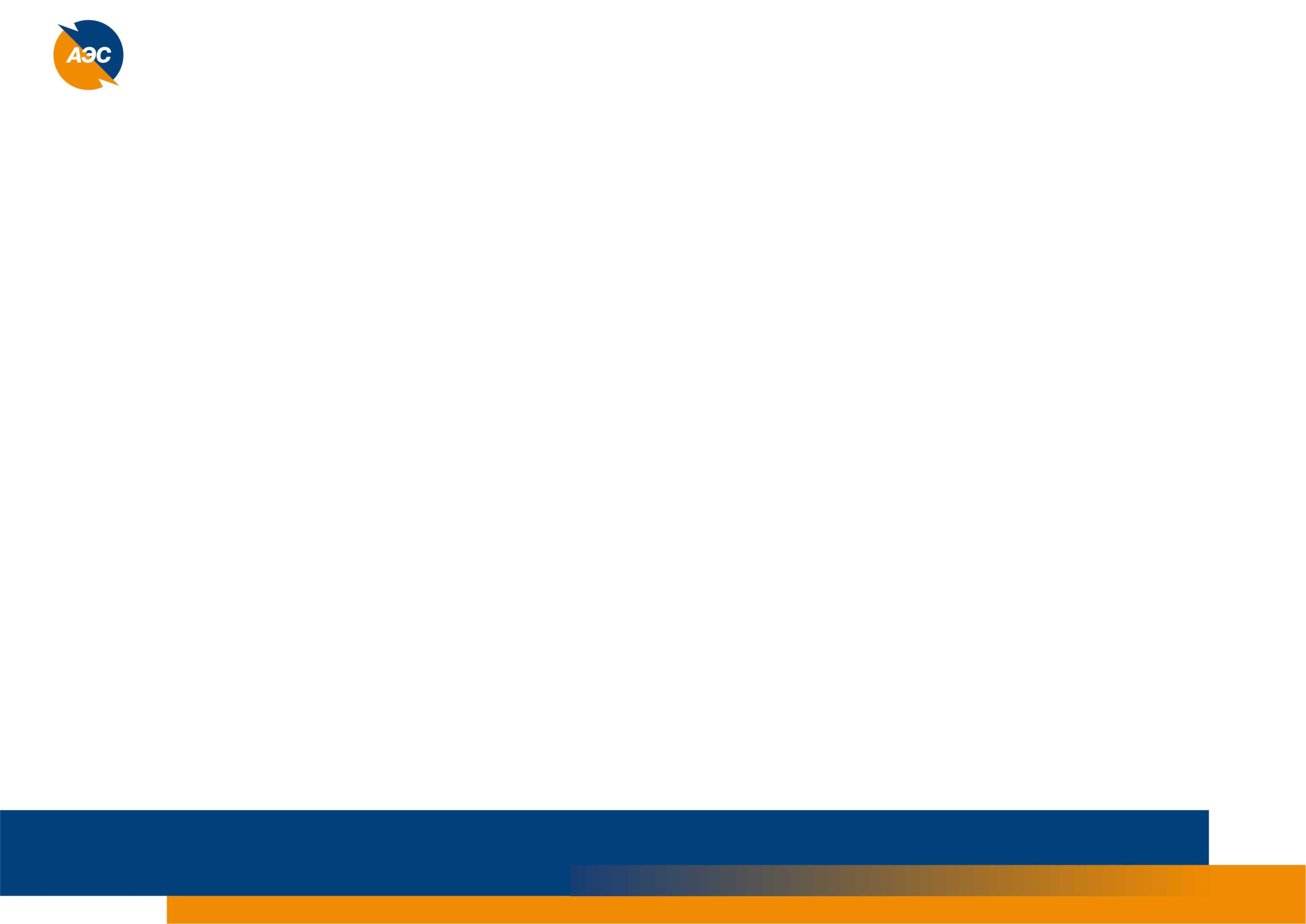 Стратегический ромб АО «Алтайэнергосбыт»
Стратегия сбалансированного развития предприятия (на примере АО «Алтайэнергосбыт»)
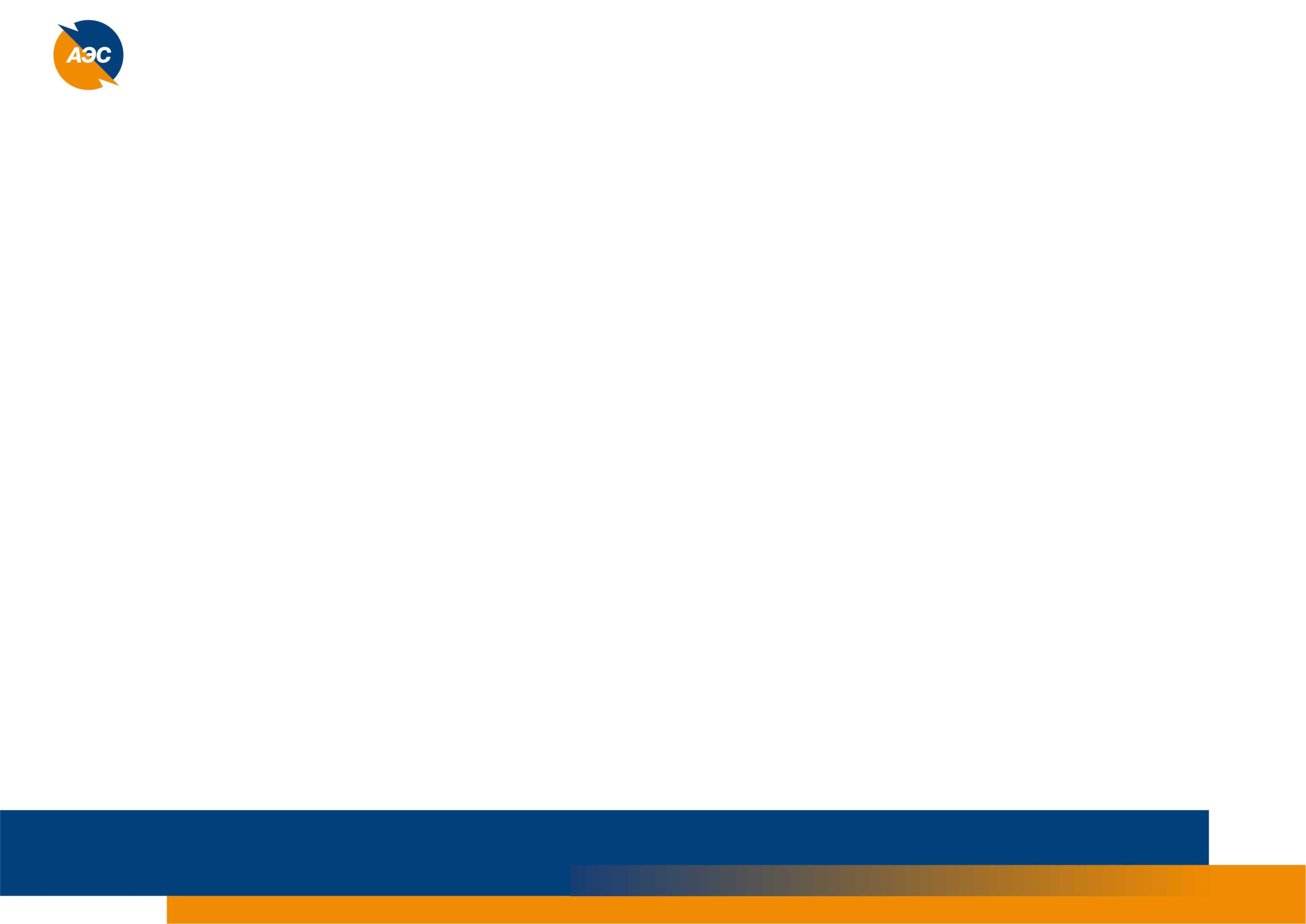 Структура рынка электрической энергии в разрезе конкурентов
На территории Республики Алтай АО «Алтайэнергосбыт» присутствует как единственная энергосбытовая компания – гарантирующий поставщик, соответственно занимаемая доля на рынке этого региона – 100%.
Стратегия сбалансированного развития предприятия (на примере АО «Алтайэнергосбыт»)
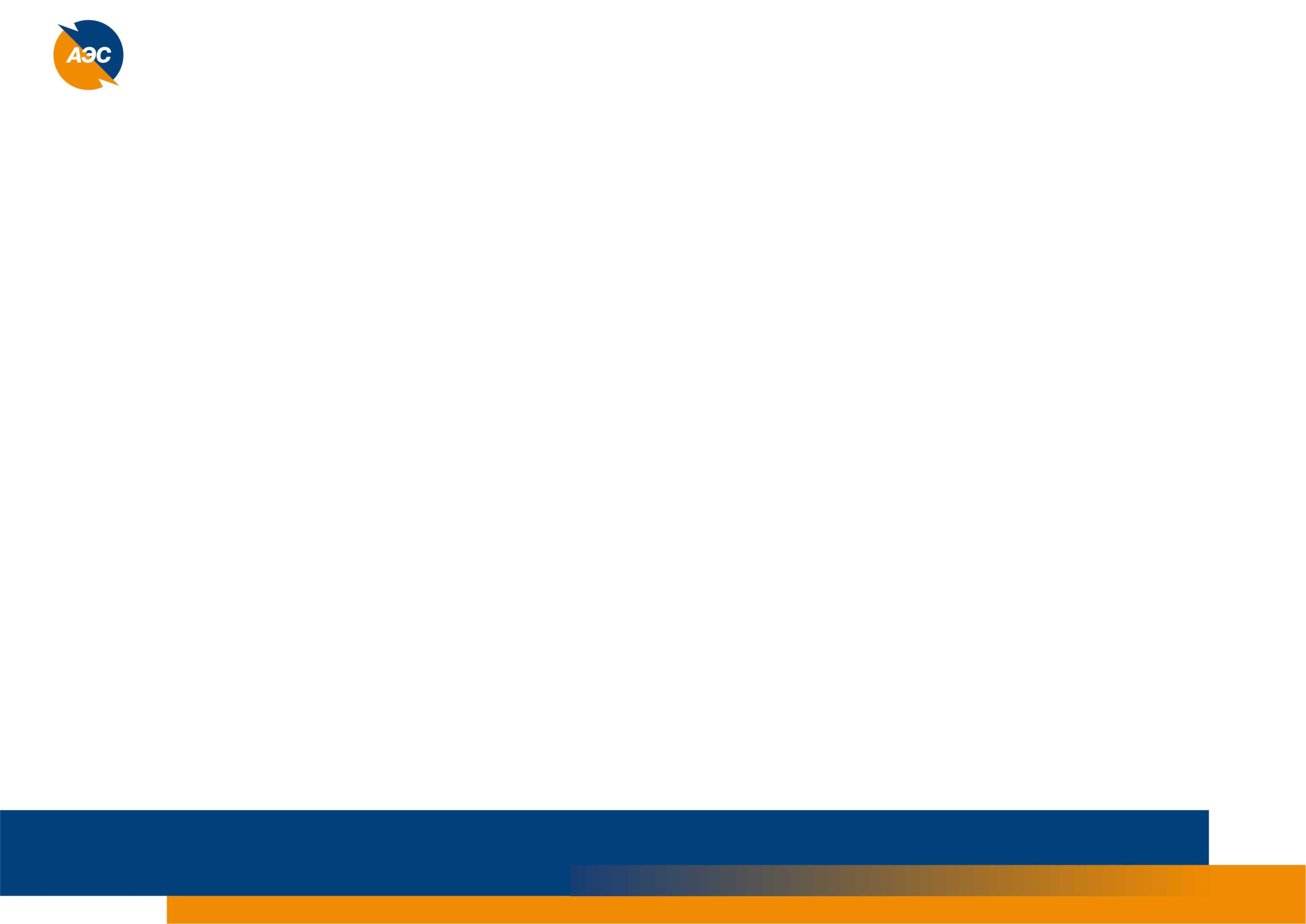 Стратегический профиль компании АО «Алтайэнергосбыт»
Стратегия сбалансированного развития предприятия (на примере АО «Алтайэнергосбыт»)
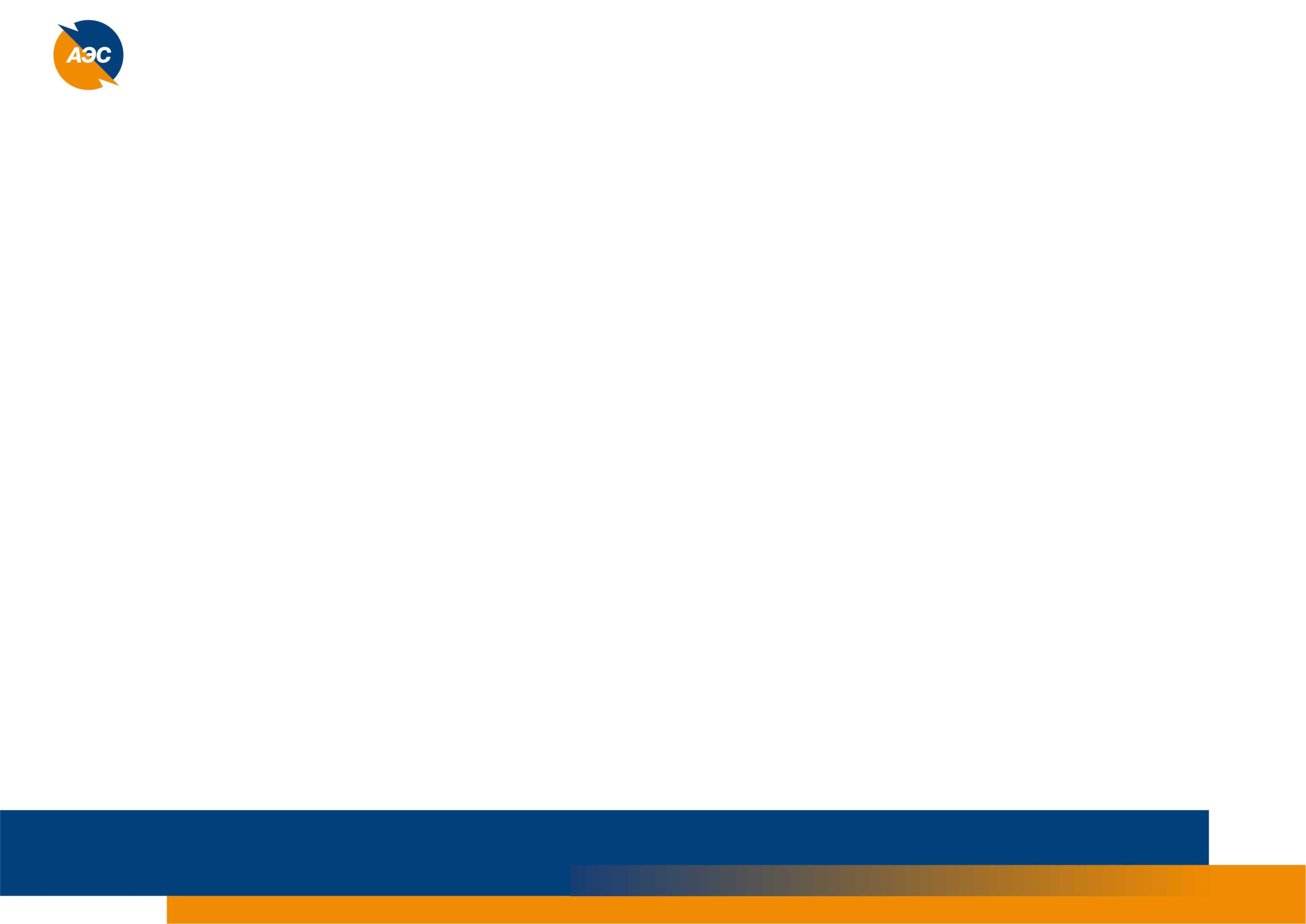 Видение стратегии АО «Алтайэнергосбыт» через сбалансированную систему показателей
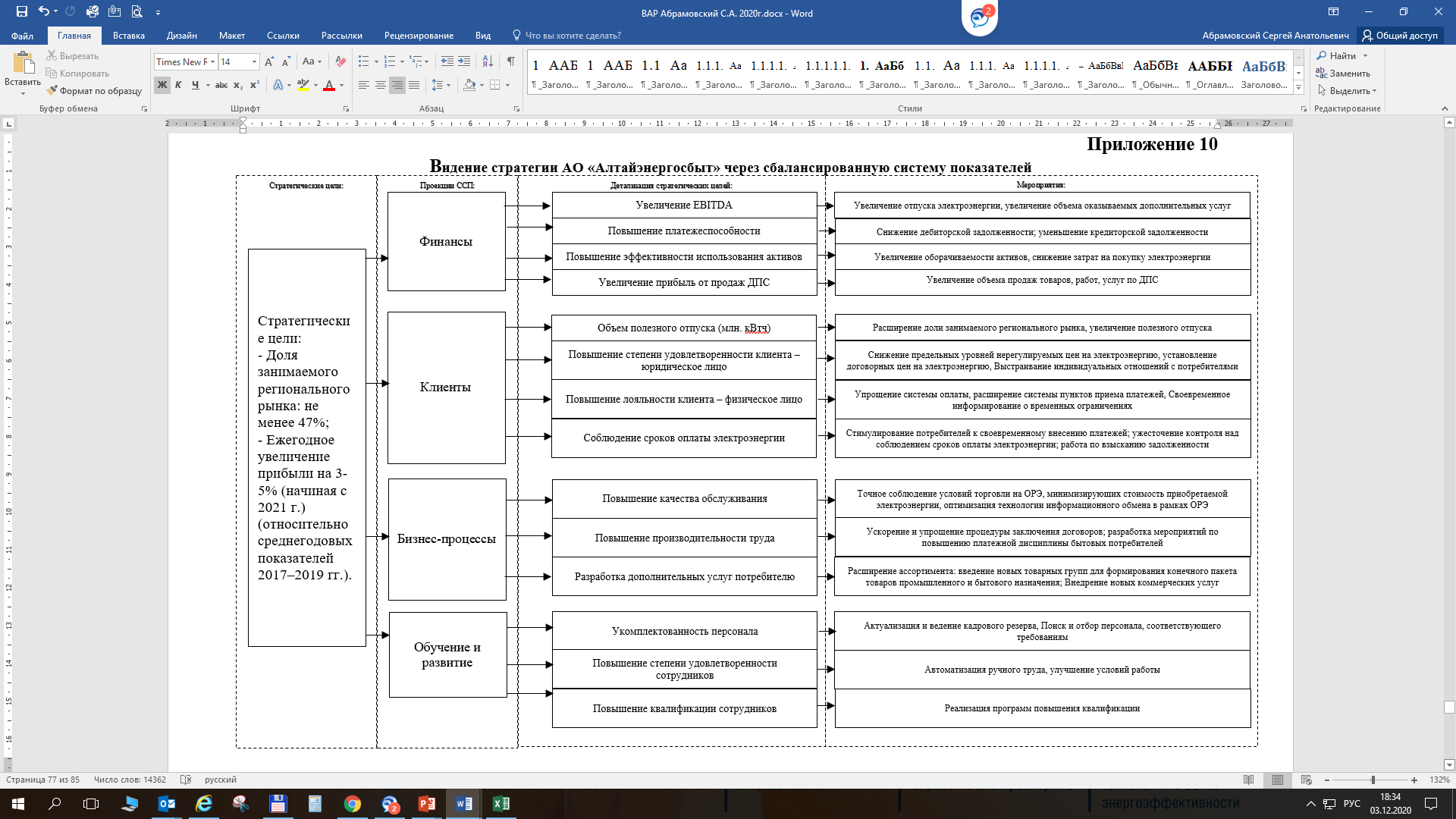 Стратегия сбалансированного развития предприятия (на примере АО «Алтайэнергосбыт»)
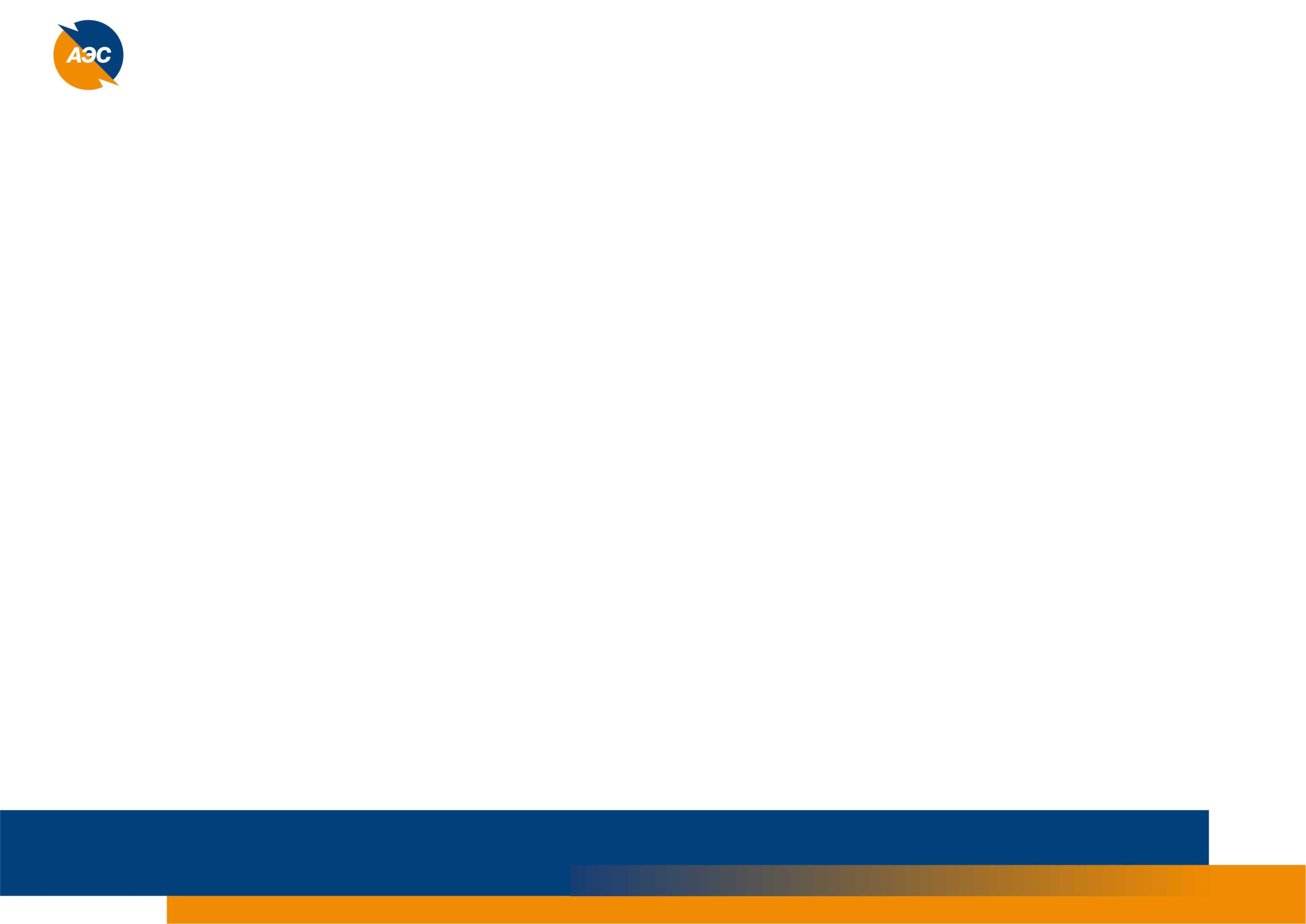 Стратегическая карта сбалансированной системы показателей реализации стратегии
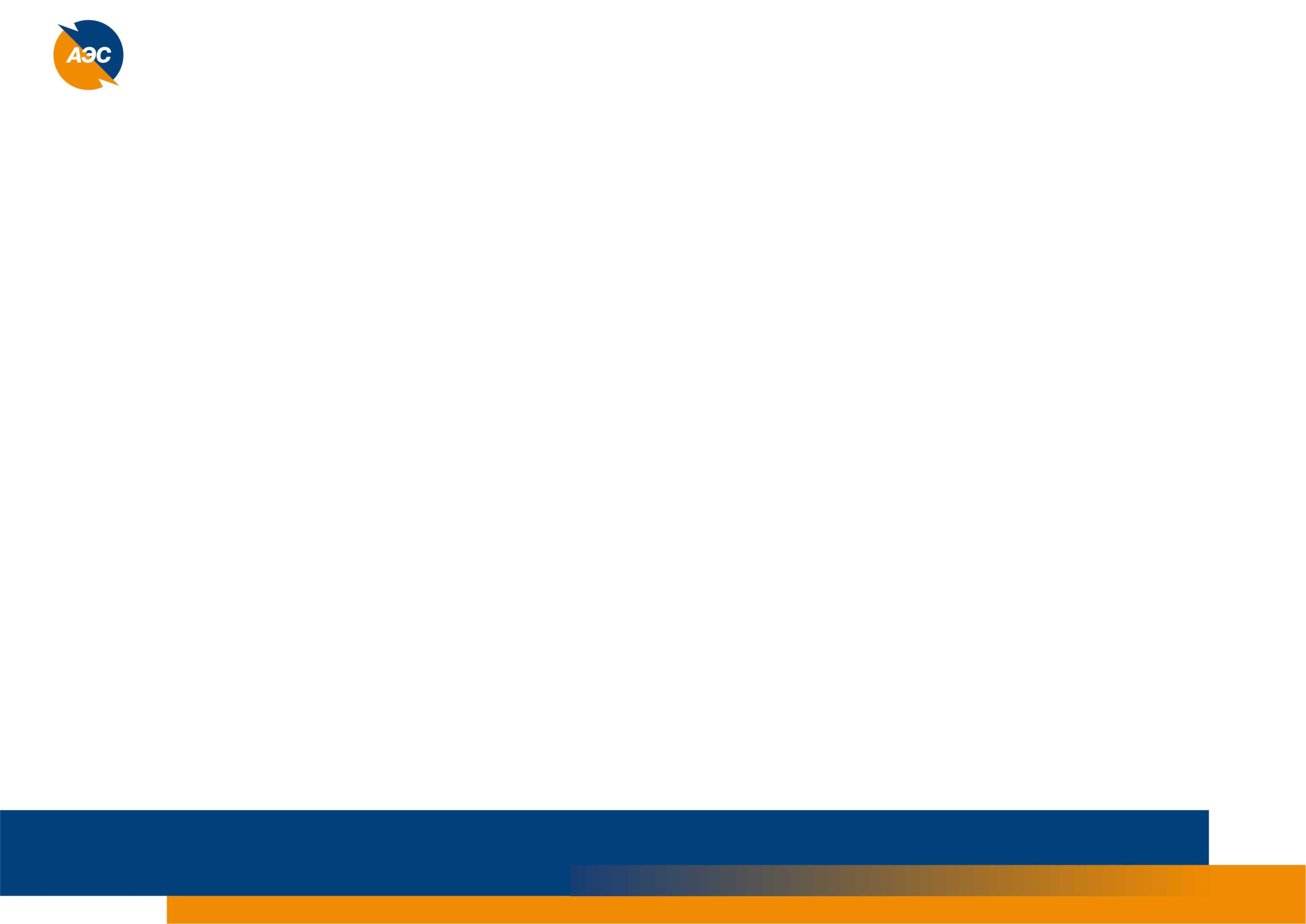 Причинно-следственная связь стратегических целей АО «Алтайэнергосбыт»
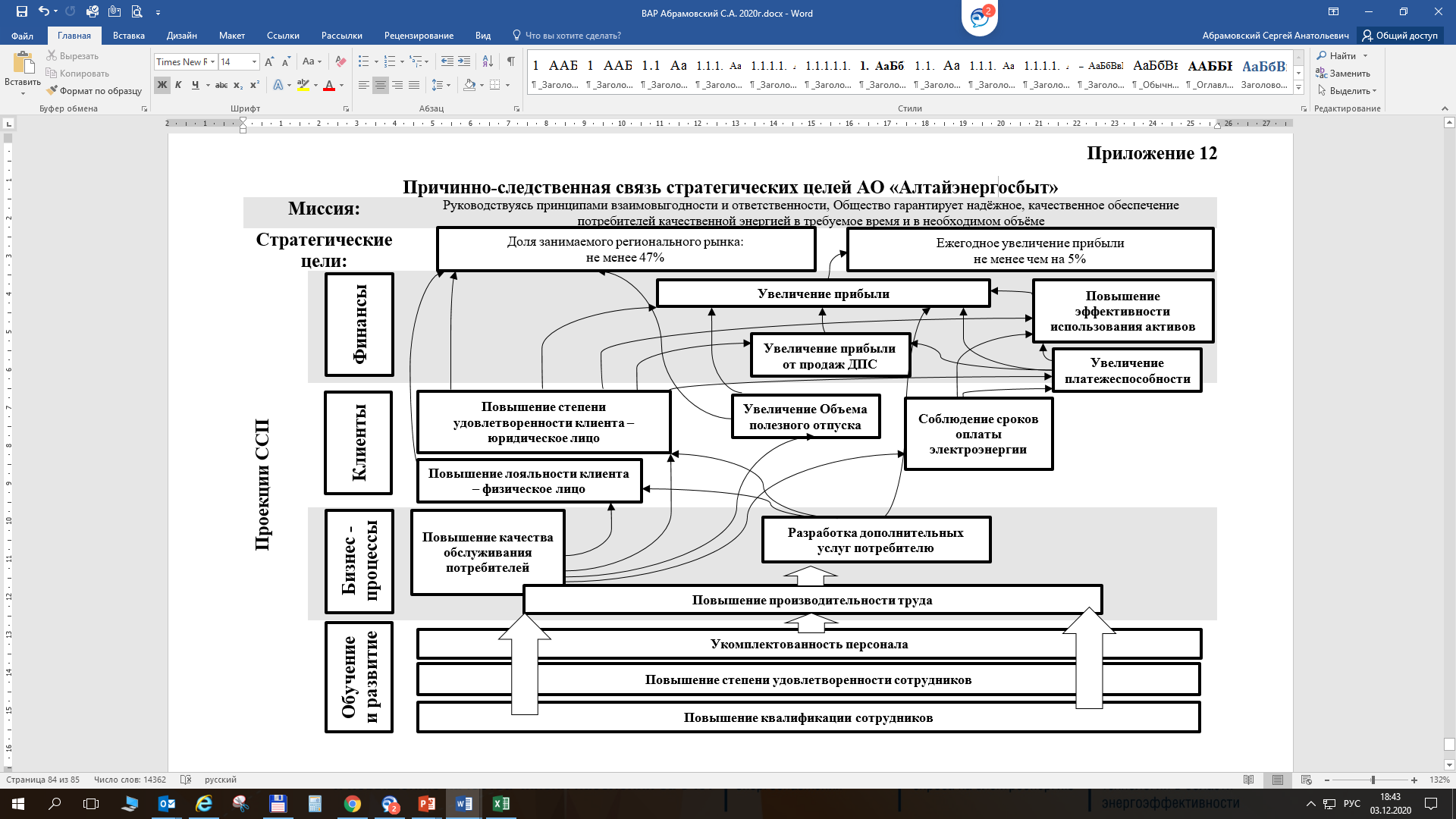 Стратегия сбалансированного развития предприятия (на примере АО «Алтайэнергосбыт»)
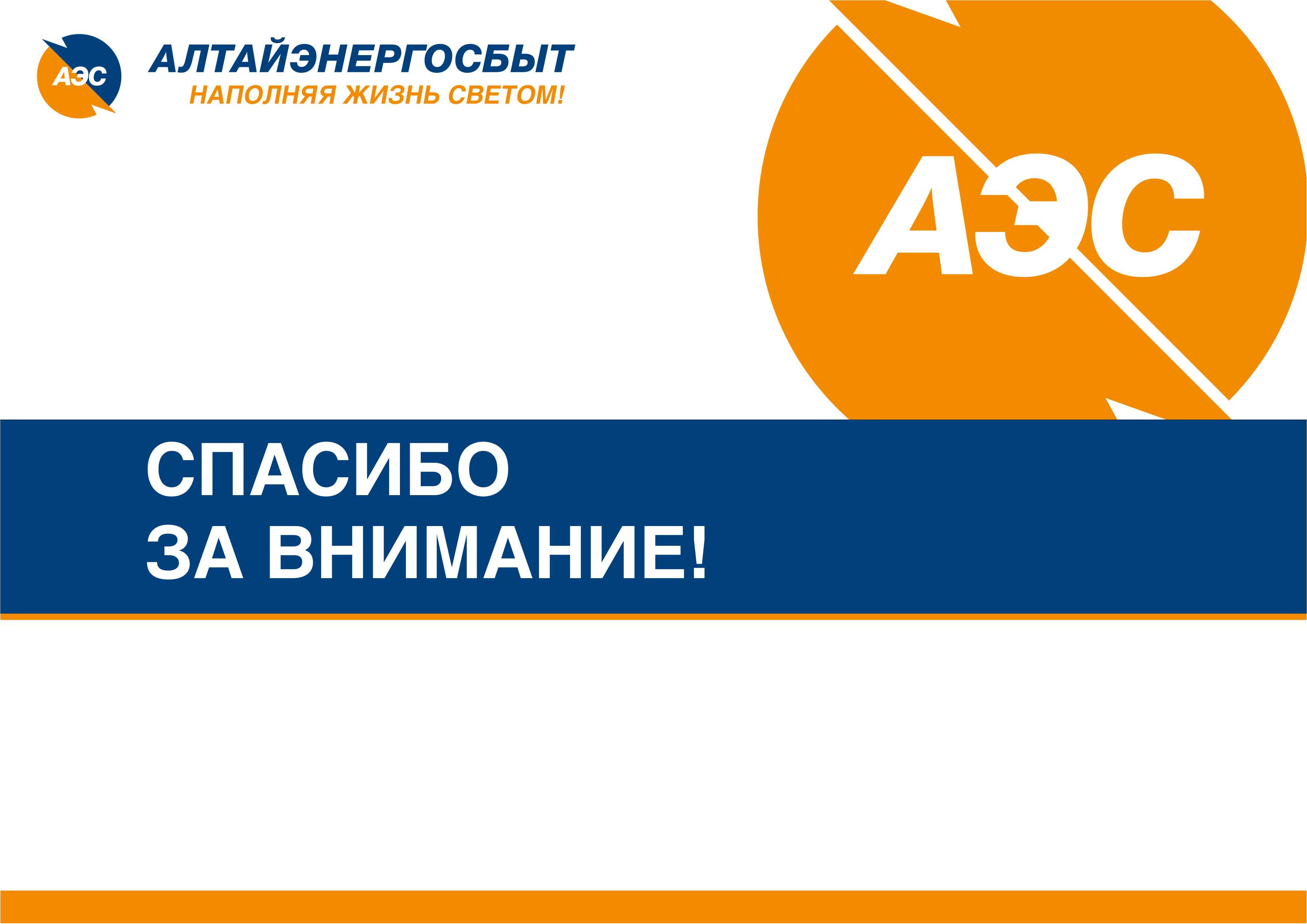